TOÁN 4
Tập 1
Tuần 9
Bài 26: Phép cộng, phép trừ
Tiết 2
Ấn để đến trang sách
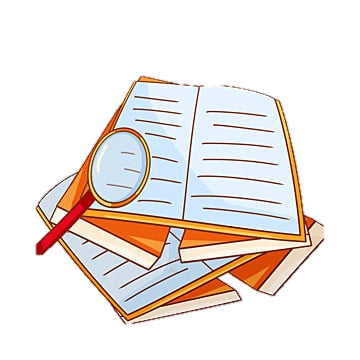 TRAO ĐỔI CẶP ĐÔI
Bài tập 5:  (SGK - tr65)
Tính giá trị của mỗi biểu thức sau:
Trả lời:
313 – ( 107 + 206 ) = 313 – 313 = 0

6 000 – ( 2700 + 300 ) = 6 000 – 3 000 = 3 000

4 480 + 2 496 – 1 596 = 6 976 – 1 596 = 5 380
Bài tập 6: (SGK - tr66)
Ở một tỉnh, năm 2019 có  116 771 số  thuê bao  Internet. Năm 2020, tăng  thêm 26 033 số  thuê bao  so với  năm 2019. Hỏi  vào năm  2022, tỉnh  đó có  bao nhiêu số  thuê bao  Internet?
Trả lời:
Số thuê bao Internet năm 2020 là:
116 771 + 26 033 = 142 804 ( thuê bao )
Đáp số:  142 804 thuê bao.
Ấn để đến trang sách
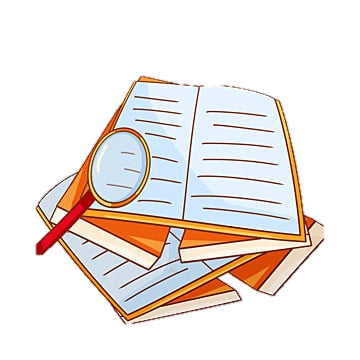 THẢO LUẬN  CẶP ĐÔI
Bài tập 7: (SGK - tr66)
Đồng hồ công-tơ-mét của một xe máy xác định số ki-lô-mét xe máy đó đã đi được.
Hãy quan sát đồng hồ công-tơ-met của xe máy như hình dưới đây và tính xem quãng đường mà xe máy đó đã đi được dài bao nhiêu ki-lô-mét?
Trả lời
Bài tập 7: (SGK - tr66)
Quãng đường mà xe máy đó đã đi được là :
103 021 - 102 906 = 115 ( km ) 
Đáp số: 115 km.
TRÒ CHƠI: RÚT THĂM MAY MẮN
Luật chơi: Có 4 phiếu tương ứng với 4 câu hỏi. Các em hãy rút ngẫu nhiên 1 phiếu rồi trả lời câu hỏi ghi trên phiếu đó.
TRÒ CHƠI: RÚT THĂM MAY MẮN
2
1
3
4
[Speaker Notes: Bấm vào các thẻ bài để sang câu hỏi. 
Bấm vào các bạn nhỏ để sang củng cố, dặn dò.]
1. Một đội công nhân ngày đầu làm được 29 780 m đường. Ngày thứ hai làm ít hơn ngày thứ nhất 850 m đường. Hỏi cả hai ngày đội công nhân đó làm được bao nhiêu  mét đường?
C. 29 030 m.
A. 28 930 m.
D. 58 700 m.
B. 58 710 m.
[Speaker Notes: Bấm vào tam giác ở góc để quay về trò chơi. 
Bấm vào các đáp án lựa chọn.]
2. Xã A có 34 590 người, xã B có 21 705 người. Hỏi cả hai xã có tất cả bao nhiêu người?
A. 56 295 người.
C. 56 300 người.
D. 13 005 người.
B. 12 885 người.
[Speaker Notes: Bấm vào tam giác ở góc để quay về trò chơi. 
Bấm vào các đáp án lựa chọn.]
3. Có hai thùng nước chứa được tất cả là 625 lít nước, người ta thấy thùng thứ nhất chứa được 250 lít nước. Hỏi, thùng thứ hai chứa được nhiều hơn hay ít hơn thùng thứ nhất bao nhiêu lít nước?
A. Nhiều hơn 370 lít.
C. Ít hơn 125 lít.
B. Ít hơn 370 lít.
D. Nhiều hơn 125 lít.
[Speaker Notes: Bấm vào tam giác ở góc để quay về trò chơi. 
Bấm vào các đáp án lựa chọn.]
4. Cho hai số 2 567 và 3 567. Tính hiệu của số liền sau số thứ hai với số liền trước số thứ nhất.
A. 1 003.
C. 1 005.
D. 1 002.
B. 1 010.
[Speaker Notes: Bấm vào tam giác ở góc để quay về trò chơi. 
Bấm vào các đáp án lựa chọn.]
CỦNG CỐ, DẶN DÒ
Qua bài học hôm nay, em biết thêm được điều gì?
Khi đặt tính và tính, em nhắn bạn cần lưu ý những gì?
Ấn để đến trang sách
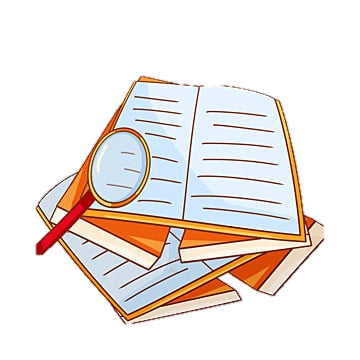 Đọc và chuẩn bị trước Bài 27: Các tính chất của phép cộng
Ôn tập kiến thức đã học
Hoàn thành bài tập trong VBT
Để kết nối cộng đồng giáo viên và nhận thêm nhiều tài liệu giảng dạy, 
mời quý thầy cô tham gia Group Facebook
theo đường link:
Hoc10 – Đồng hành cùng giáo viên tiểu học
Hoặc truy cập qua QR code
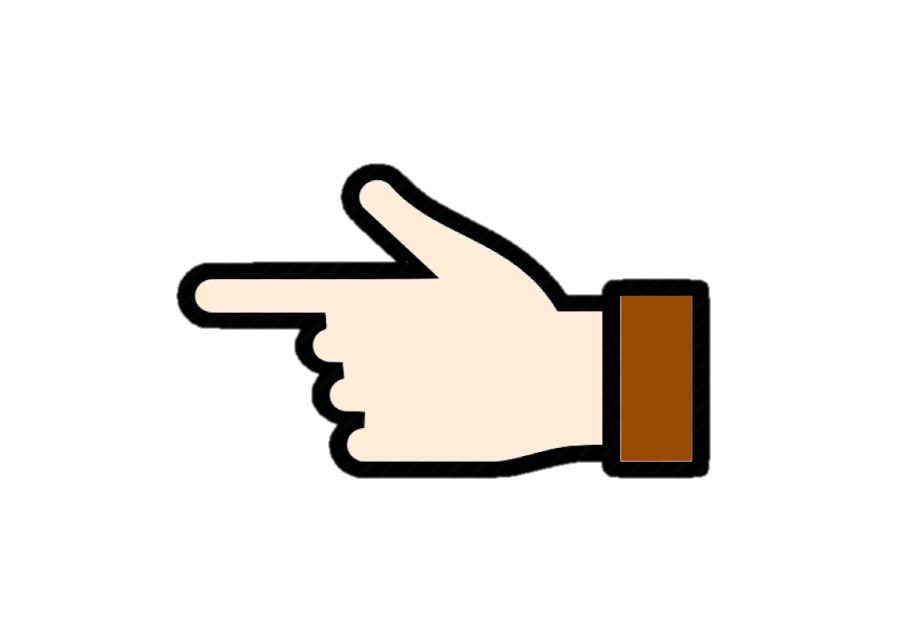 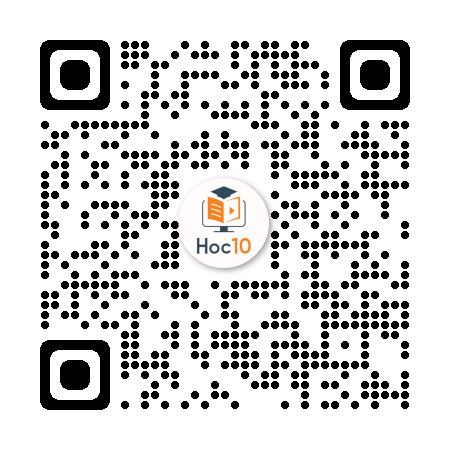